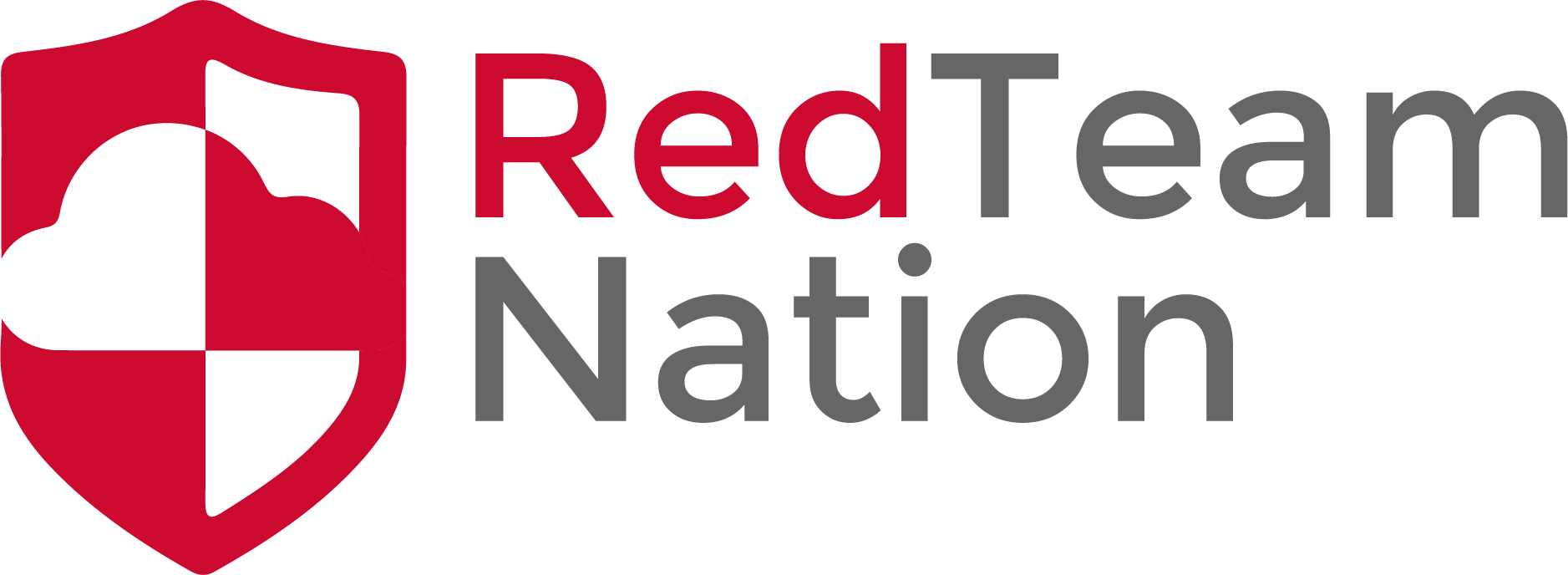 The Heap
CEO/Lead Instructor: Brandon Dennis, OSCP
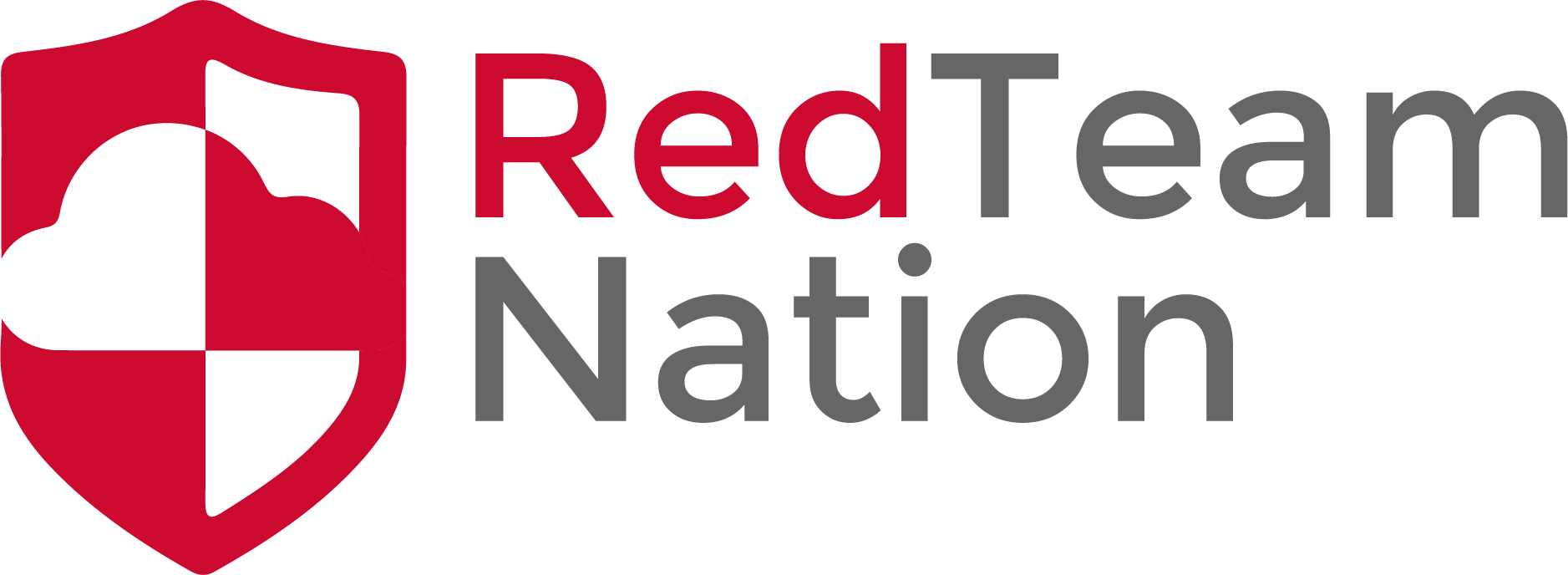 Memory Layout of a Program
High Addresses
The Stack
The Heap
Uninitialized Data
Initialized Data
Text
Low Addresses
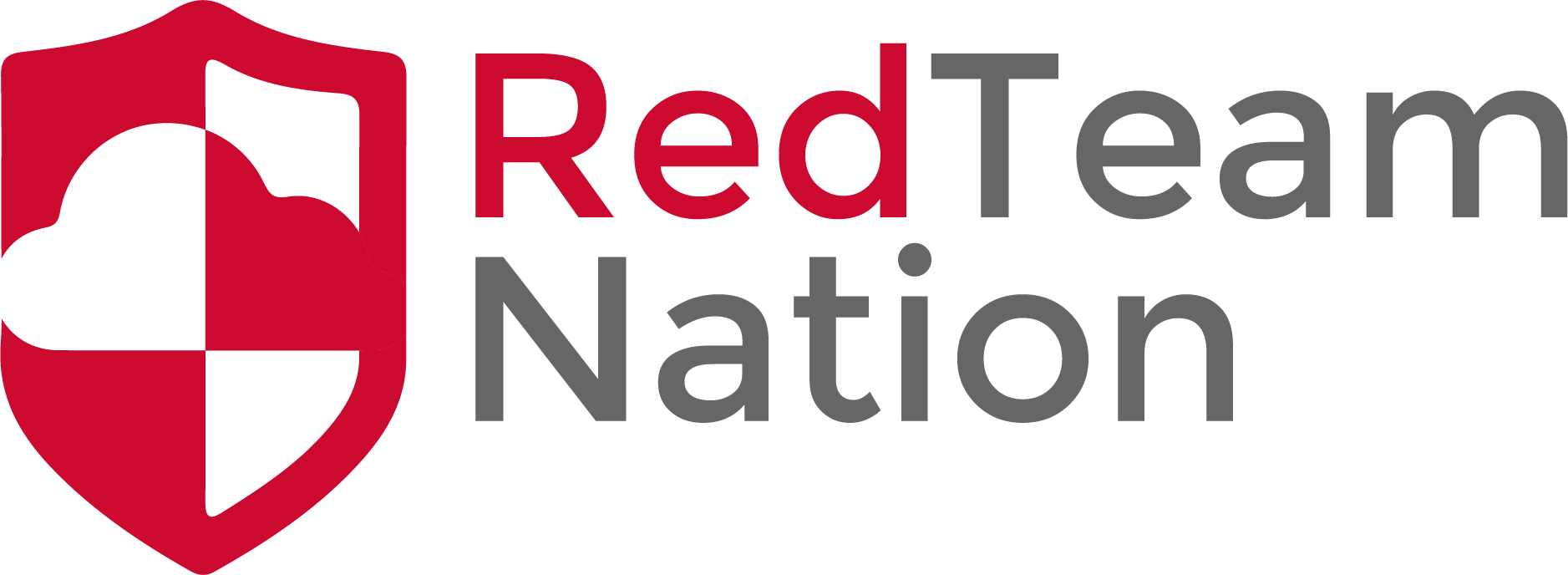 The Heap
Instead of taking standard types of data such as integers like the stack does the heap will handle objects and larger amounts of data
It is important to understand the the stack keeps a neat order of FIFO while the heap has no particular order
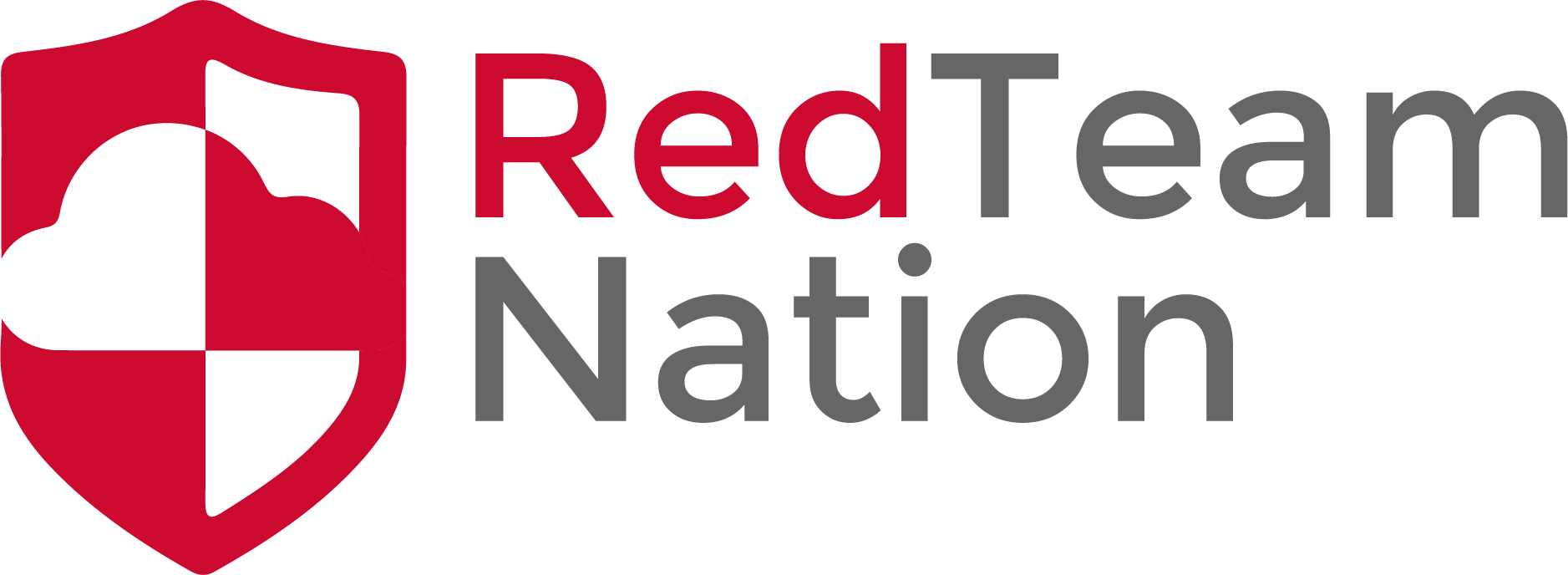 The Heap cont.
When an application needs to create something while its running it will do so in the heap
This memory location is managed entirely by the developer of the program
It is easy to fragment memory here and cause it to fill up
For you Java developers this is what the garbage collection is doing